Administração e serviços de redes
Aula 05: Servidor DNS

Prof. Msc. Diovani Milhorim
Servidor DNS – Domain Name Server
Domain Name Server

Se o endereçamento dos computadores na internet é feito via endereços IP. Então porque navegamos na internet usando nomes ? 

O ser humano tem uma maior facilidade para assimilar nomes!
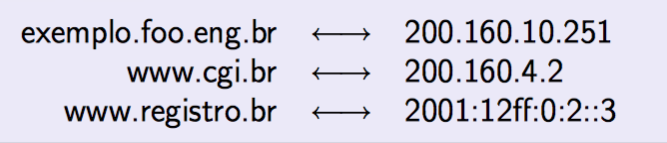 Servidor DNS – Domain Name Server
Domain Name Server

O que é?
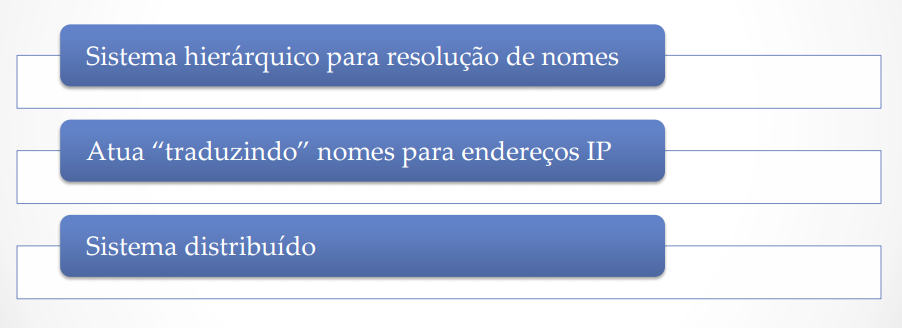 Servidor DNS – Domain Name Server
Domain Name Server

Como funcionava antes ? 

Na época da ARPANET, havia um arquivo chamado hosts.txt que todos copiavam a noite
Funcionava bem com poucas centenas de computadores
Percebeu-se que era inviável manter esse mecanismo
Surge o DNS em 1983
Servidor DNS – Domain Name Server
Domain Name Server

Como funciona hoje?
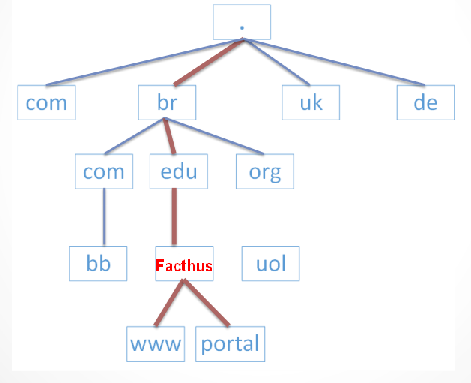 Servidor DNS – Domain Name Server
Domain Name Server
Tipos de servidores:

Recursivo 
Realiza toda a consulta 
Realiza cache das consultas 

Não recursivo 
Entrega ao cliente apenas o IP dos root servers 

Autoritativo 
É o servidor responsável pela zona
Servidor DNS – Domain Name Server
Domain Name Server
Zonas:

Uma zona é uma subárvore de um domínio administrada separadamente.

Autoridade de uma zona
Primary Server
Secondary Server

Obtenção de informações
Zone Transfer – secundário obtém informações (load) do servidor primário
Atualizações periódicas
Servidor DNS – Domain Name Server
Domain Name Server
Consulta recursiva:
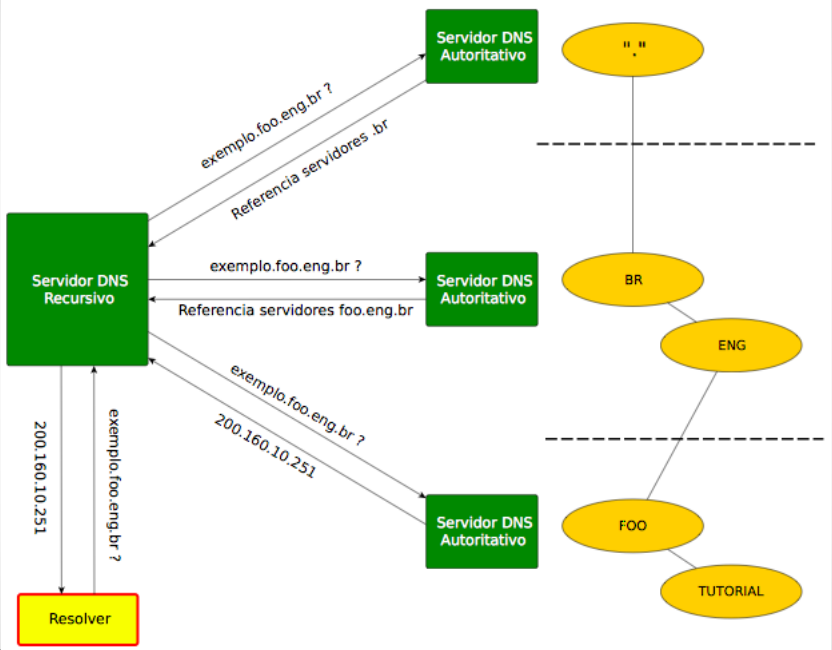 Servidor DNS – Domain Name Server
Domain Name Server
Consulta não recursiva:



O cliente ao consultar o servidor DNS recebe como resposta apenas o IP dos root servers 
Cabe ao cliente realizar toda a “trilha” da consulta
Servidor DNS – Domain Name Server
Domain Name Server

Servidores

Primary Server
Autoritário (Authoritative)
Secondary Server
Não Autoritário (Nonauthoritative)
Cache Server
Name caching
Mantém nomes recentemente resolvidos
Redução de tráfego (custo para rede)
Problemas? Freguência das atualizações.
Servidor DNS – Domain Name Server
Domain Name Server

DNS cache:

Informações em cache são marcadas como nonauthoritatives

Frequência de alterações de nomes é baixa

Atualizações periódicas
Tempo de permanência de uma informação na cache é determinada pelo TTL atribuído pelo servidor primário
Servidor descarta informações velhas
Busca no servidor Primário informações novas
Tempo alto x tempo baixo (vantagens e desvantagens)
Servidor DNS – Domain Name Server
Domain Name Server

DNS reverso:

Realiza o caminho inverso do DNS descobrindo nomes a partir de endereços IP.

É uma forma de se certificar que um determinado IP realmente aponta para um  um determinado nome.
Servidor DNS – Domain Name Server
Domain Name Server

Curiosidades:

Existem 13 servidores DNS raiz no mundo todo e sem eles a Internet não funcionaria. Destes, dez estão localizados nos Estados Unidos da América, um na Ásia e dois na Europa. Para Aumentar a base instalada destes servidores, foram criadas réplicas localizadas por todo o mundo, inclusive no Brasil desde 2003.

O servidor DNS secundário é uma espécie de cópia de segurança do servidor DNS primário. Quando não é possível encontrar um domínio através do servidor primário o sistema tenta resolver o nome através do servidor secundário.
Servidor DNS – Domain Name Server
Domain Name Server

Instalação de servidor DNS

Em ambientes Linux, é muito comum o uso do servidor DNS BIND 

A configuração é feita por zonas
Diretas
Reversas

Cada zona contém seus registros de recursos (RR)

 Existem diversos tipos de RRs 
SOA, A, NS, CNAME, PTR, HINFO, MX, AXFR

O serviço DNS deve estar disponível na porta 53 (TCP e UDP)
Servidor DNS – Domain Name Server
Domain Name Server

Instalação de servidor DNS

Em ambientes Linux, é muito comum o uso do servidor DNS BIND 

A configuração é feita por zonas
Diretas
Reversas

Cada zona contém seus registros de recursos (RR)

 Existem diversos tipos de RRs 
SOA, A, NS, CNAME, PTR, HINFO, MX, AXFR

O serviço DNS deve estar disponível na porta 53 (TCP e UDP)
Servidor DNS – Domain Name Server
Domain Name Server

Instalação de servidor DNS

Em servidores Linux/Debian podemos instalar o servidor via apt-get:


		
			# apt-get install bind9
Servidor DNS – Domain Name Server
Domain Name Server

Instalação de servidor DNS

Os arquivos de configuração estão em /etc/bind
O arquivo named.conf é o principal arquivo de configuração. Anteriormente todas as configurações eram realizadas neste arquivo. 
Atualmente esse arquivo possui apenas apontamentos para outros arquivos de configuração:

		include "/etc/bind/named.conf.options";
 		include "/etc/bind/named.conf.local";
		include "/etc/bind/named.conf.default-zones";
Servidor DNS – Domain Name Server
Domain Name Server

Instalação de servidor DNS

Arquivo named.conf.option: Usamos para configurar o serviço de DNS cache para rede interna e para configurar o “forwarder” caso o servidor não consiga resolver alguma consulta. No exemplo abaixo colocamos o servidor do google da Algar com forward. 


	forwarders {
		8.8.8.8;
		200.225.197.34;
		};
Servidor DNS – Domain Name Server
Domain Name Server

Instalação de servidor DNS

Arquivo named.conf.local: Neste arquivo se declara a zona direta (ou zonas) pela qual o servidor irá responder e ter autoridade. Observe que declaramos no Servidor primário qual servidor poderá realizar transferência das atualizações (servidor secundário).

Primário:




Secundário:
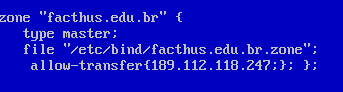 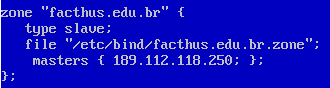 Servidor DNS – Domain Name Server
Domain Name Server

Instalação de servidor DNS

Narquivo named.conf.local é declarada uma zona especificando em qual arquivo estará definido o início de autoridade (SOA). Podemos colocar qualquer nome neste arquivo. Por motivo de organização adotamos a nomenclatura “db.Nome_do_dominio.zone”
Servidor DNS – Domain Name Server
Domain Name Server

Instalação de servidor DNS
named.conf.local
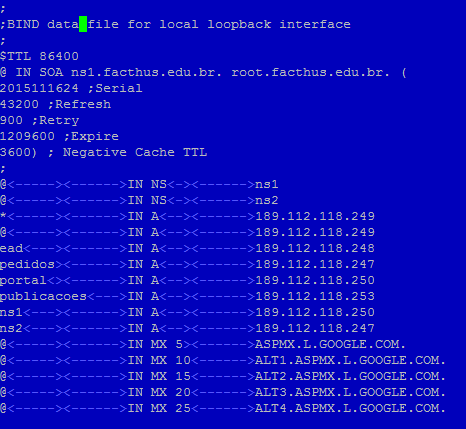 Servidor DNS – Domain Name Server
Domain Name Server

Servidor DNS local (intranet)

Em alguns casos pode ser necessário a configuração de um servidor DNS para redes locais. Nestes casos é preciso declarar a zona interna e o dns reverso da zona interna.

Em casos de redes externas o dns reverso normalmente é declarado pelo seu provedor de serviços de internet.
Servidor DNS – Domain Name Server
Domain Name Server

Servidor DNS local (intranet)

Named.conf.local

#configuracao do reverso baseado na rede 172.0.0.0
zone "0.0.172.in-addr.arpa"{
  type master;
  file "/etc/bind/db.0.0.172.reverso";
};

#configuracao da rede local
zone "intranet.local"{
  type master;
  file "/etc/bind/db.intranet.local";
};
Servidor DNS – Domain Name Server
Domain Name Server

Servidor DNS local (intranet)

Db.0.0.172.reverso


$TTL  604800                                                                    
@  IN SOA   intranet.local. root.intranet.local.(
1
604800
86400
2419200
604800)
;
IN NS intranet.local.
1  IN PTR   intranet.local.
Servidor DNS – Domain Name Server
Domain Name Server

Servidor DNS local (intranet)

Db.intranet.local


$TTL  604800                                                                    
@  IN SOA   intranet.local. root.intranet.local.(
1
604800
86400
2419200
604800)
@  IN NS intranet.local.
@  IN A  172.0.0.1
note01 IN A  172.0.0.2
note02 IN A  172.0.0.3
maquina01  IN A  172.0.0.5
Maquind02  IN A  172.0.0.6
Servidor DNS – Domain Name Server
Domain Name Server

Servidor DNS local (intranet)

/etc/resolv.conf : Precisamos configurar as estações de trabalho da rede para que achem o servidor DNS interno.

		search intranet.local
		nameserver 172.0.0.1

Lembrar de sempre reiniciar o servidor DNS
			
		services bind9 restart
Servidor DNS – Domain Name Server
Domain Name Server

Exercício:

Configurar um servidor DNS local que atenda o laboratório

Declarar o servidor de nome do dominio solar.local
Declarar servidor DNS jupiter.solar.local
Declarar duas máquinas marte.solar.local e saturno.solar.local.